ВНЕУРОЧНАЯ ДЕЯТЕЛЬНОСТЬ КАК НЕОТЪЕМЛЕМАЯ ЧАСТЬ ОБРАЗОВАТЕЛЬНОГО ПРОЦЕССА В РАМКАХ РЕАЛИЗАЦИИ ОБНОВЛЕННЫХ ФГОС НОО
Выполнила : учитель начальных классов
ГАОУ МО «Балашихинский лицей»  
Теличева Карина Вячеславовна
Только та школа становится очагом духовной жизни, где помимо интересных уроков имеются и успешно применяются самые разнообразные формы развития учащихся вне уроков.
 В. А. Сухомлинский
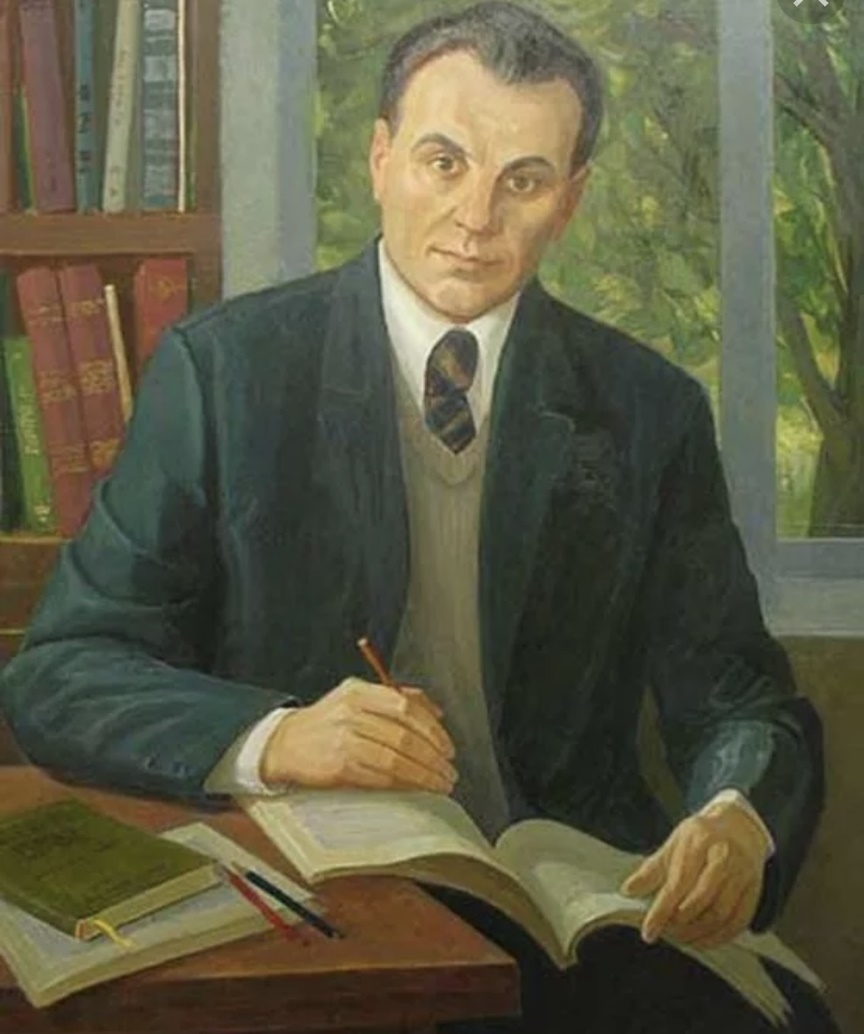 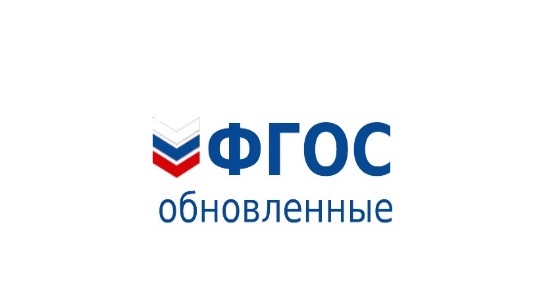 Внеурочная деятельность по обновлённым ФГОС в 2021 году
Согласно обновлённому  стандарту, достигать определенных результатов в образовательной деятельности можно не только на уроках.
 Внеурочная деятельность также является важным рабочим инструментом.
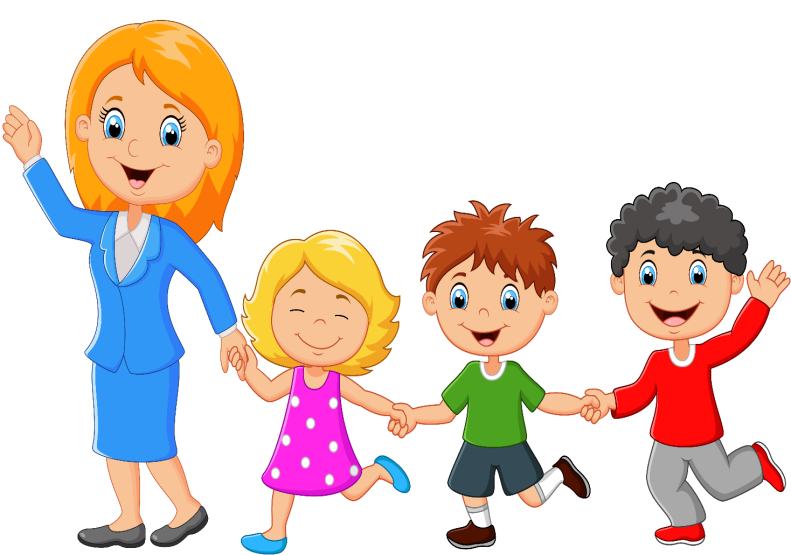 Организация внеурочной деятельности в начальной  школе
Направления деятельности
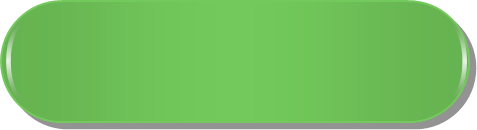 Цель
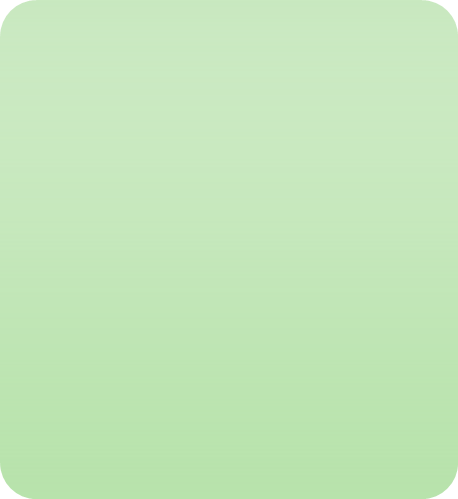 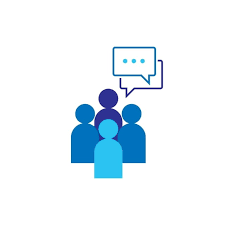 создание условий для проявления и развития ребенком своих интересов на основе свободного выбора, достижения нравственных ценностей и культурных традиций
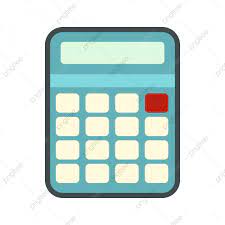 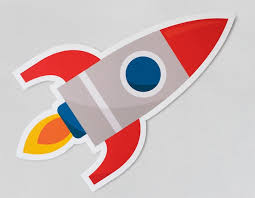 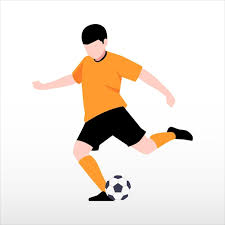 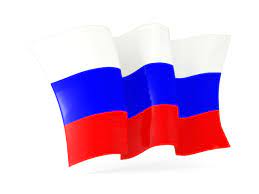 Формы реализации 
внеурочной деятельности
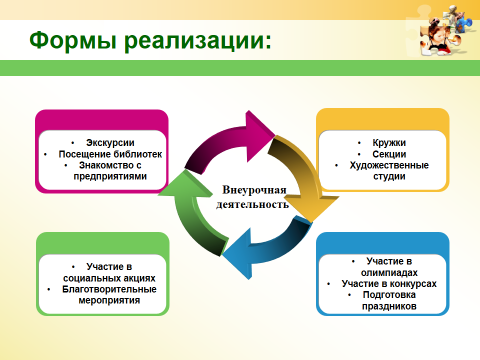 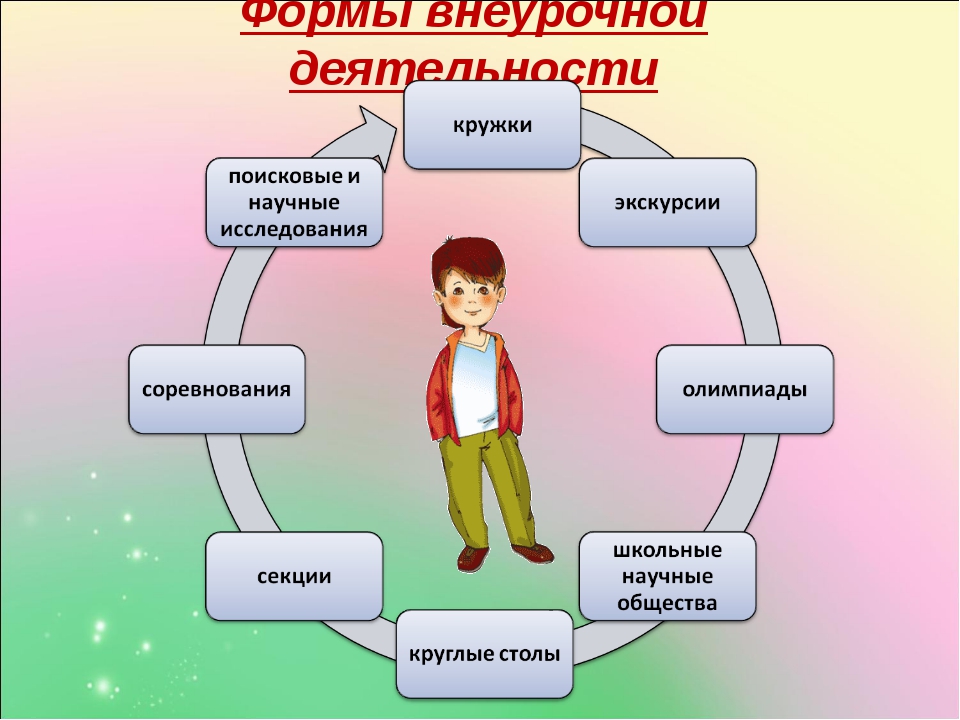 Направления внеурочной деятельности в ГАОУ МО «Балашихинский лицей»
1 час в неделю – «Разговоры о важном». Это информационно-просветительские занятия патриотической, нравственной и экологической направленности (понедельник, первый урок).
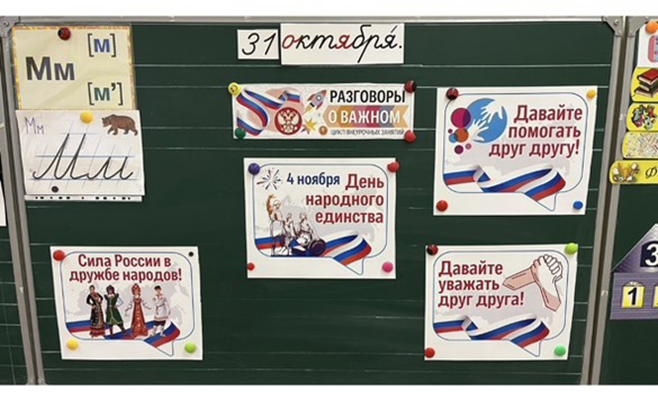 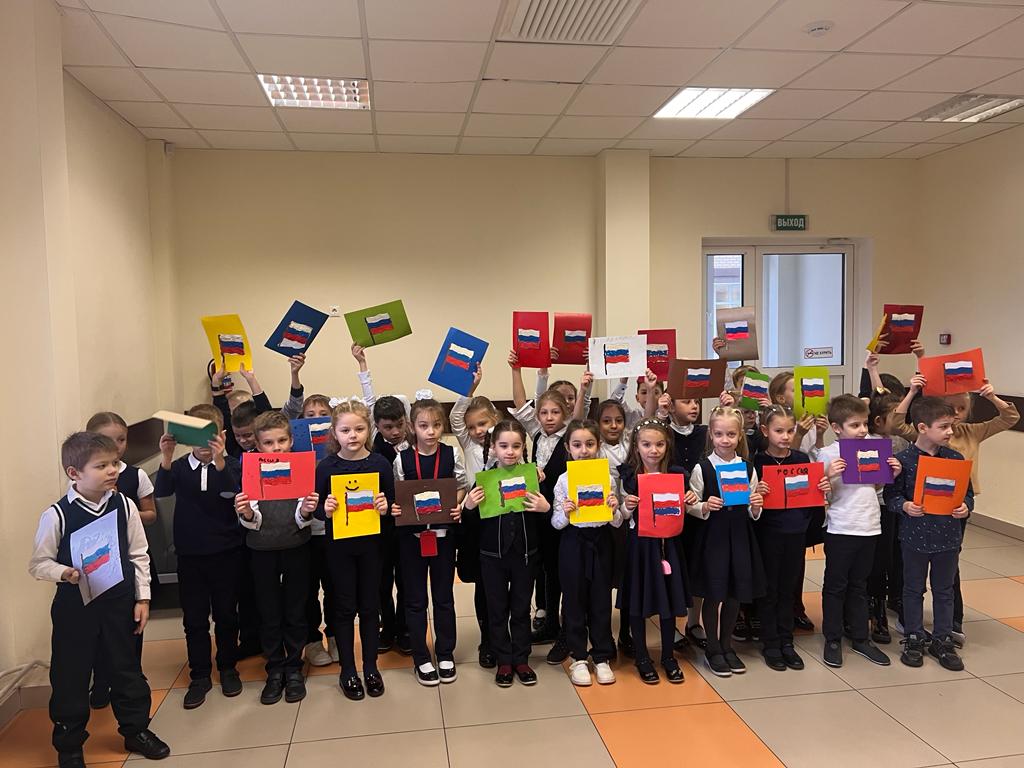 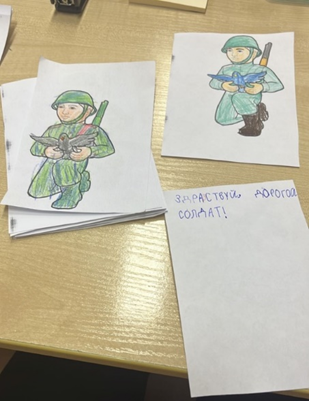 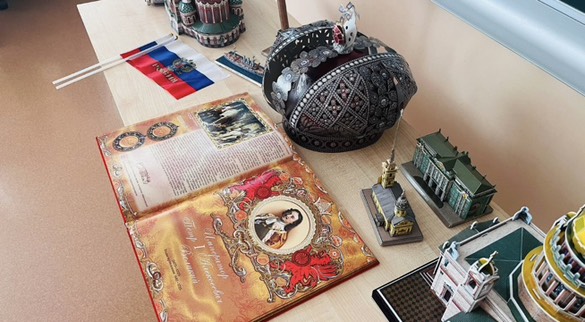 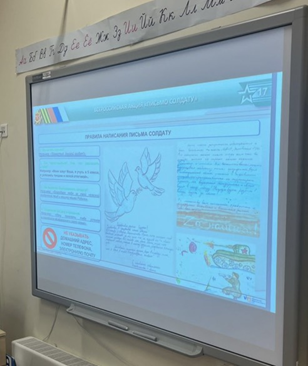 1 час в неделю – «Финансовая грамотность»  занятия по формированию функциональной грамотности обучающихся.
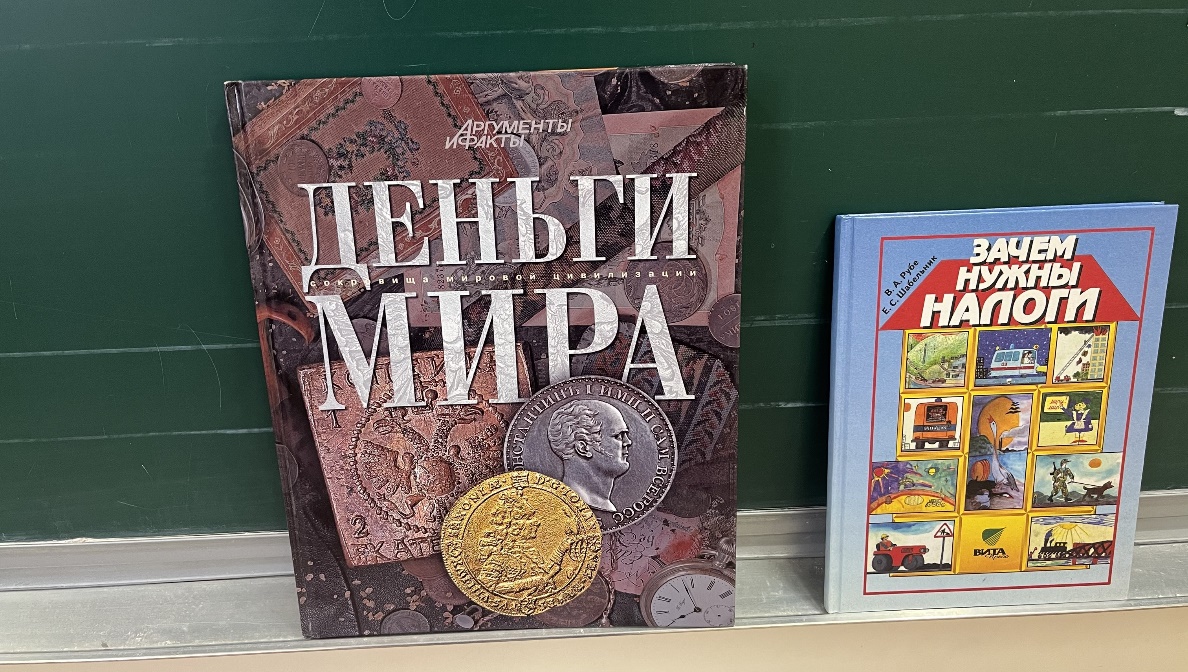 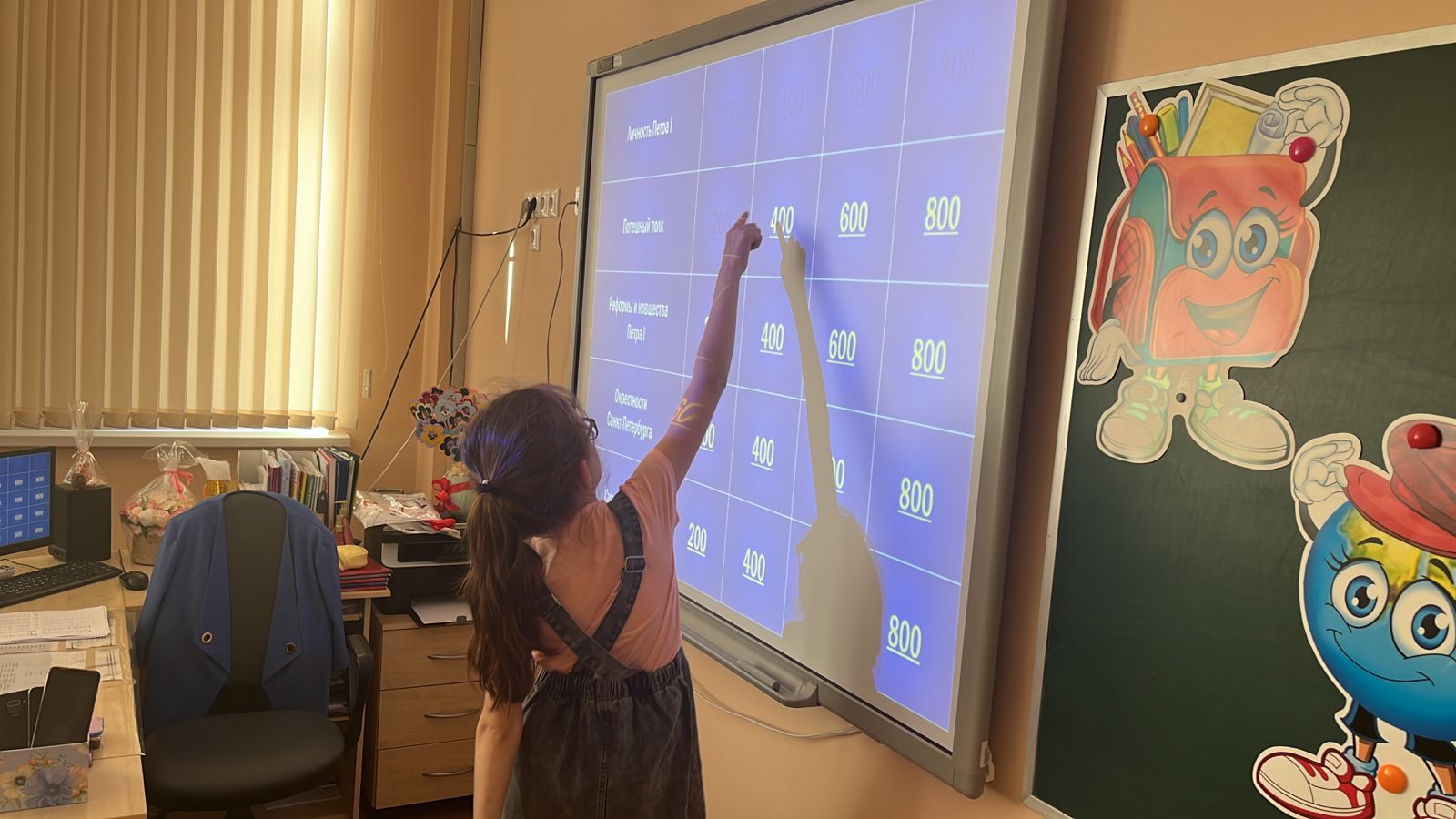 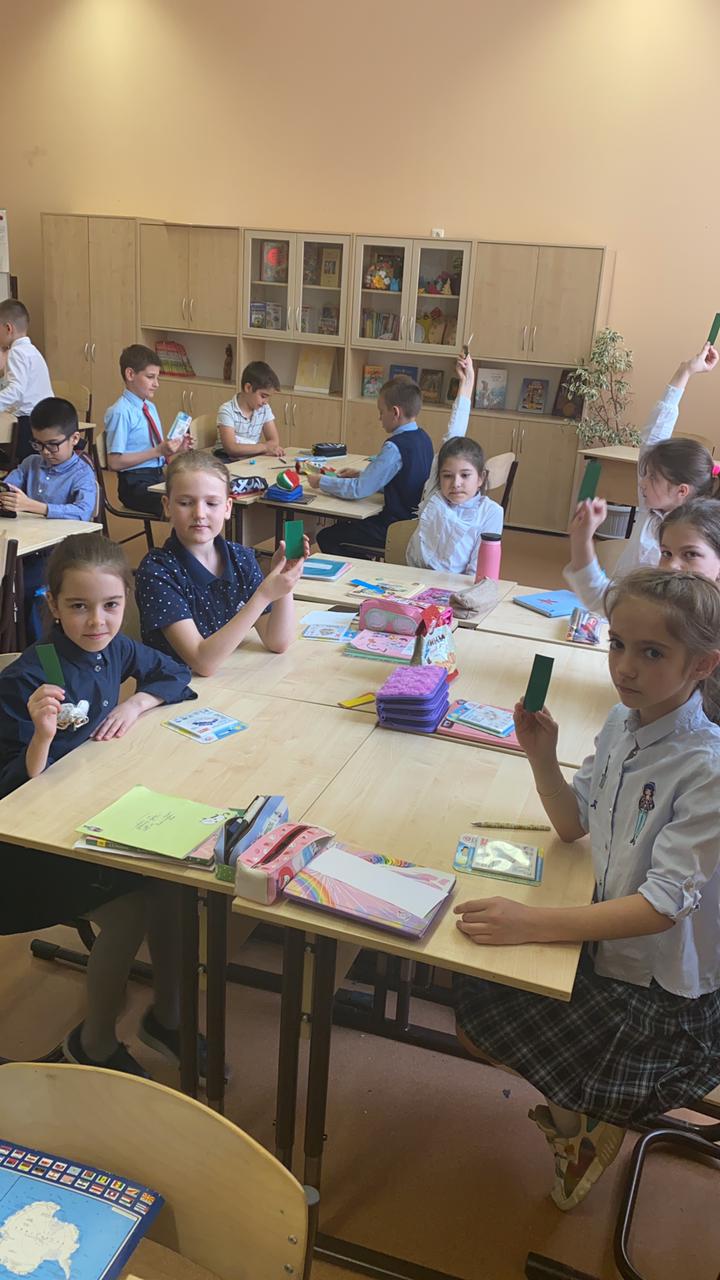 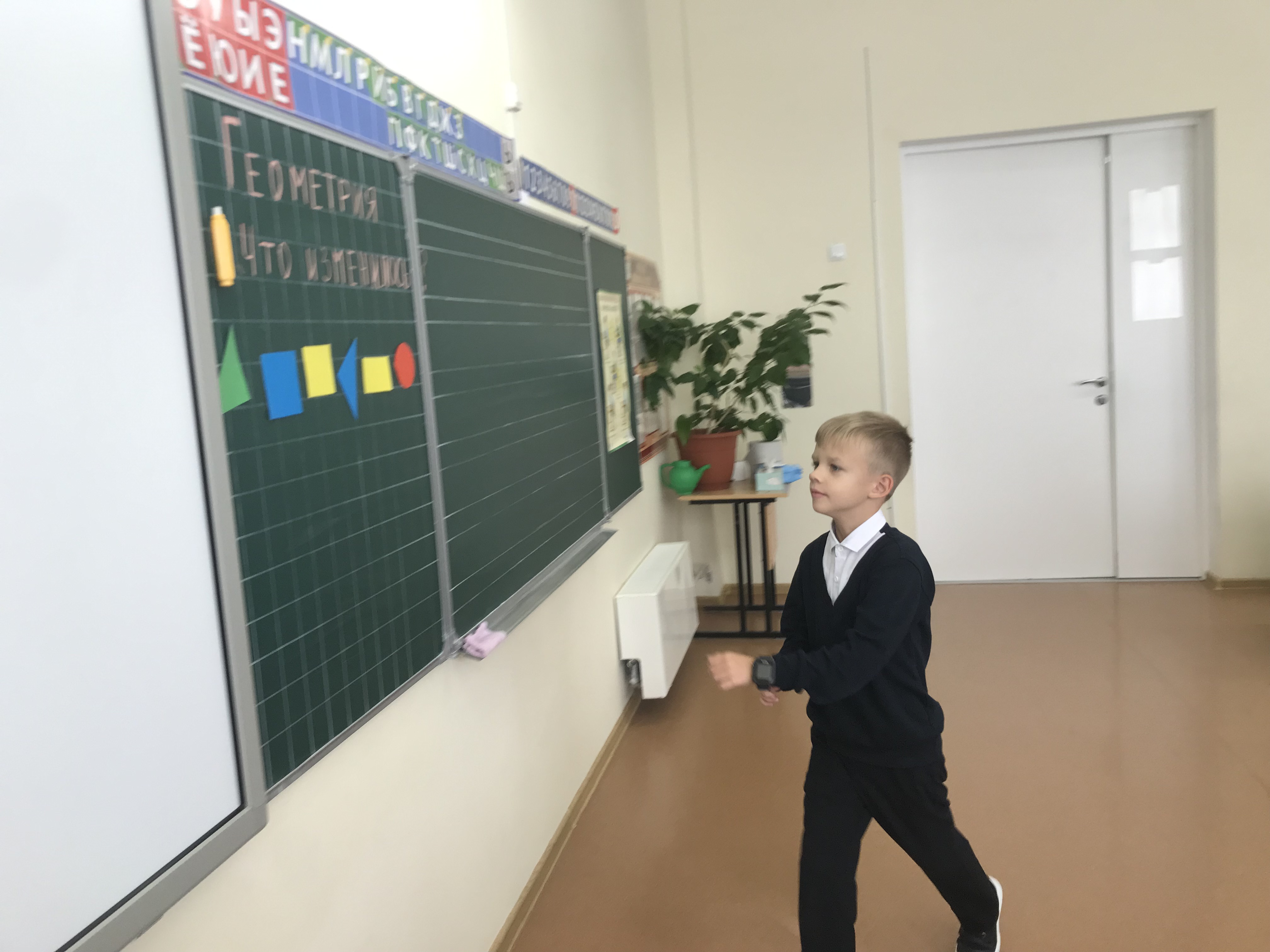 «Школьный театр (Путешествие в сказку)»
Особое место во внеурочной деятельности   занимает театр, способный приобщить к общечеловеческим духовным ценностям и сформировать творческое отношение к действительности, являясь средством и способом самопознания, самораскрытия и самореализации.
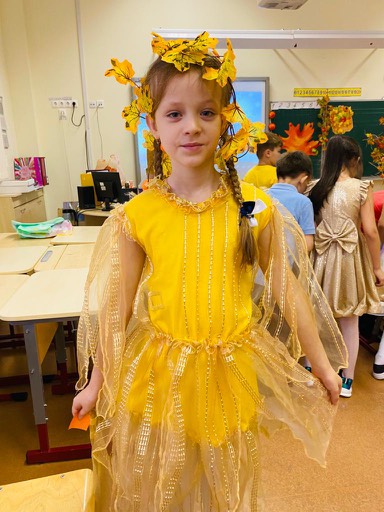 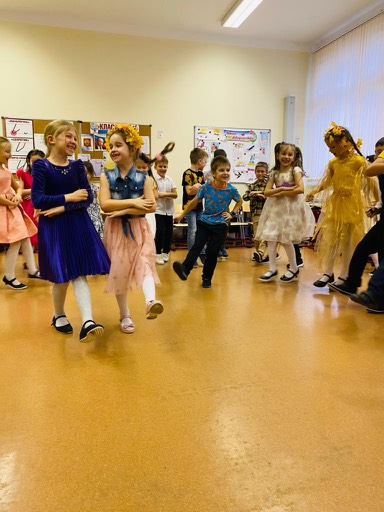 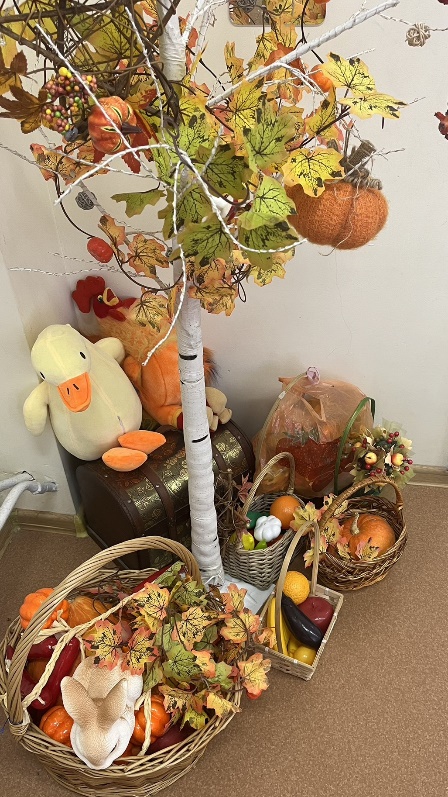 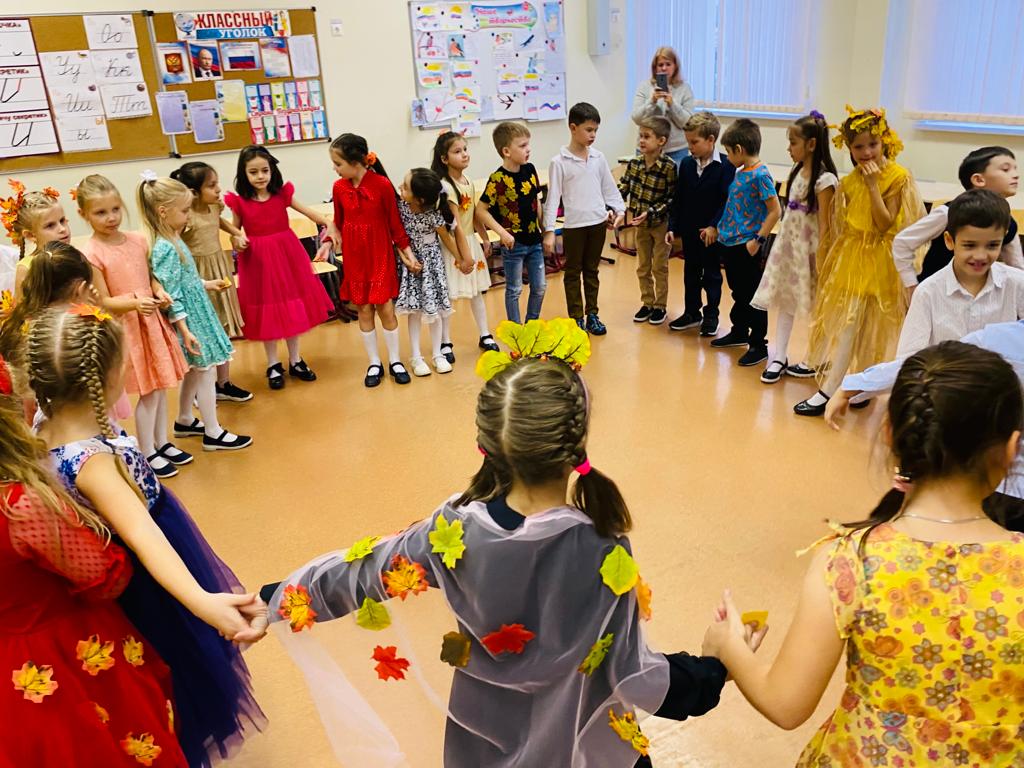 «Учусь создавать проект»
Метод проекта – это одна из технологий, в основе которой лежит развитие познавательных навыков учащихся, умений самостоятельно конструировать свои знания, ориентироваться в информационном пространстве, развитие критического и творческого мышления.
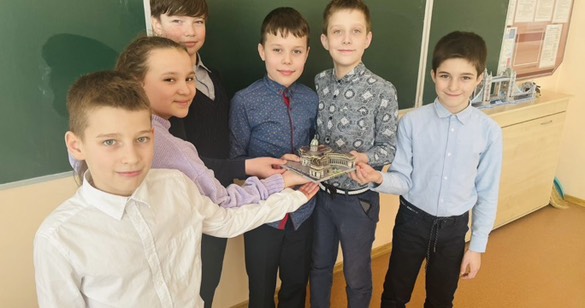 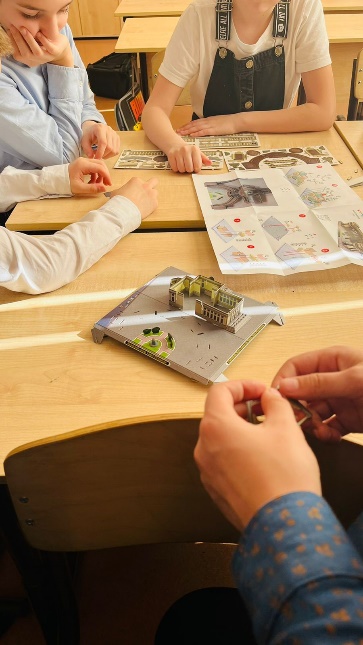 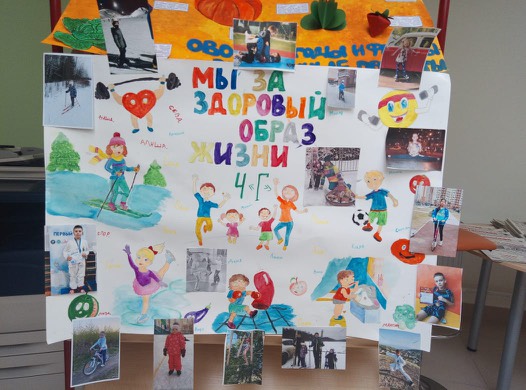 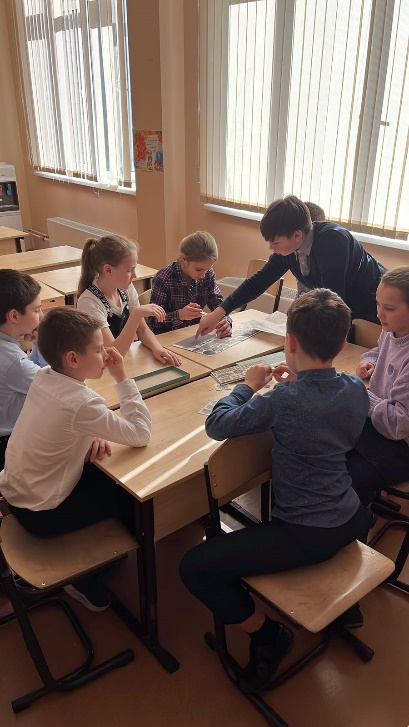 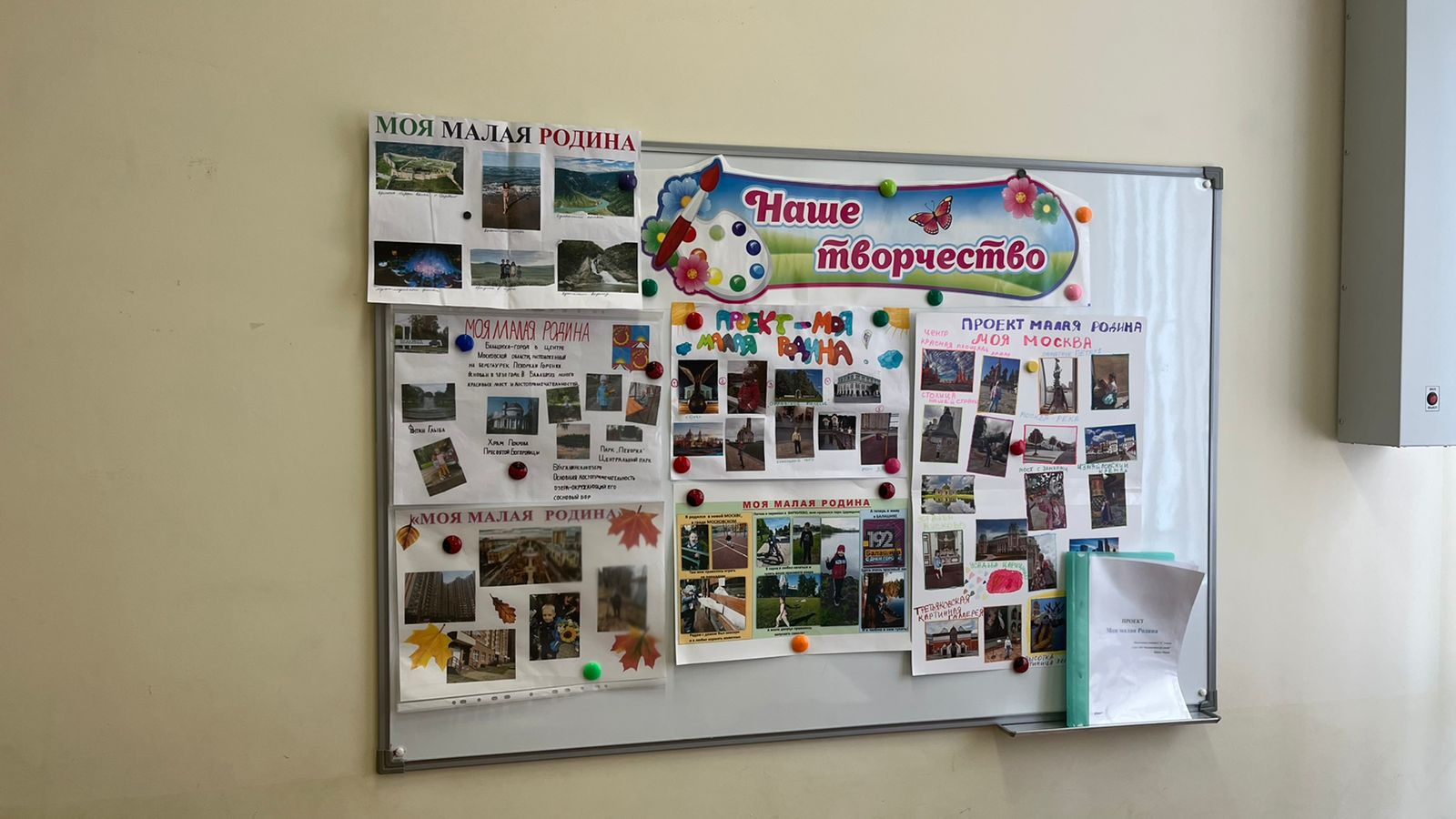 «Мир шахмат»
Шахматы в начальной школе положительно влияют на совершенствование у детей многих психических процессов и таких качеств, как восприятие, внимание, воображение, память, мышление, начальные формы волевого управления поведением.
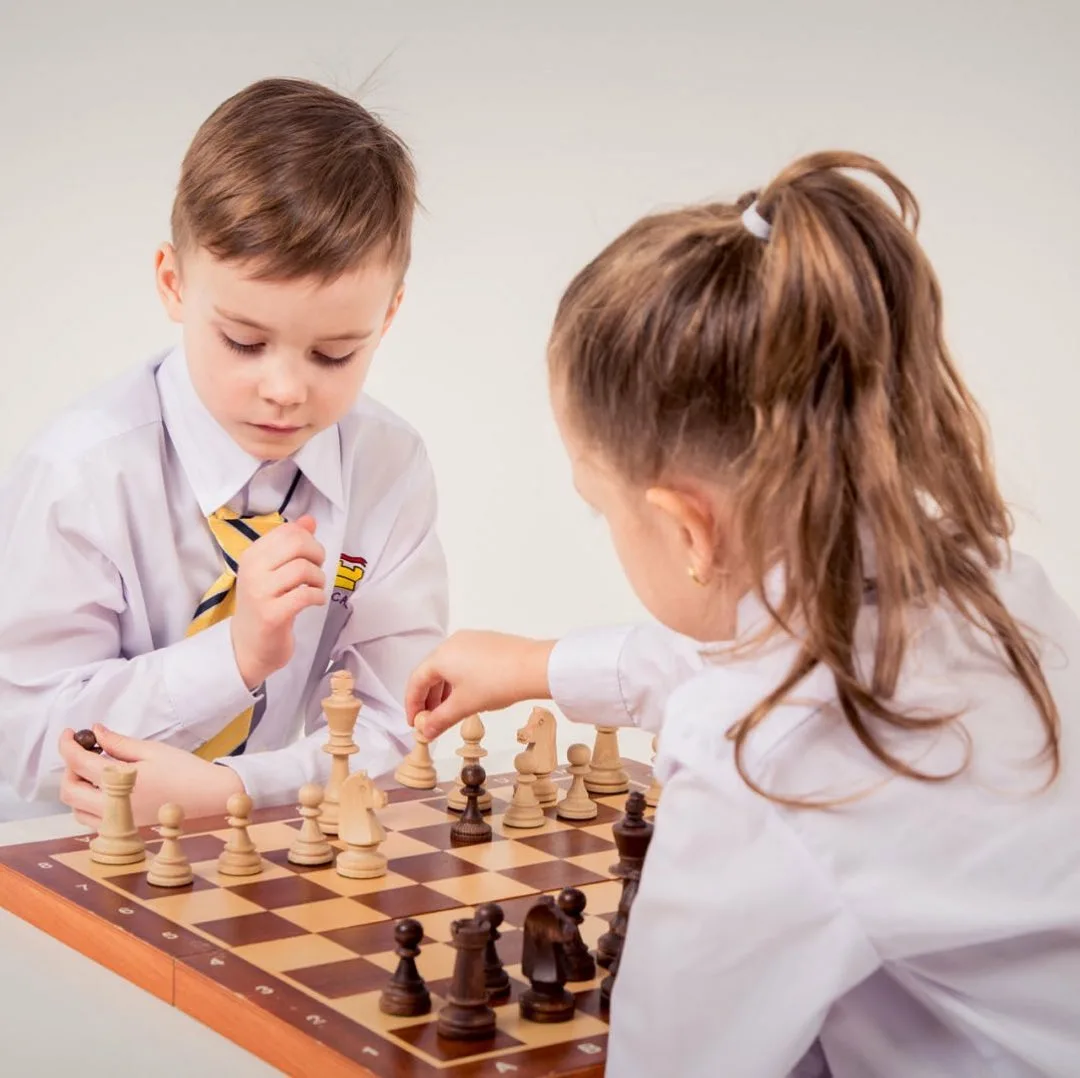 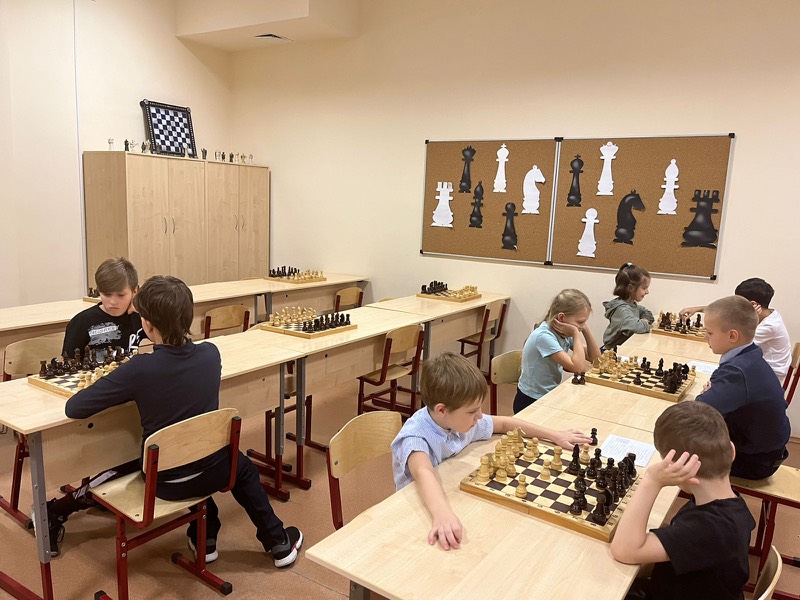 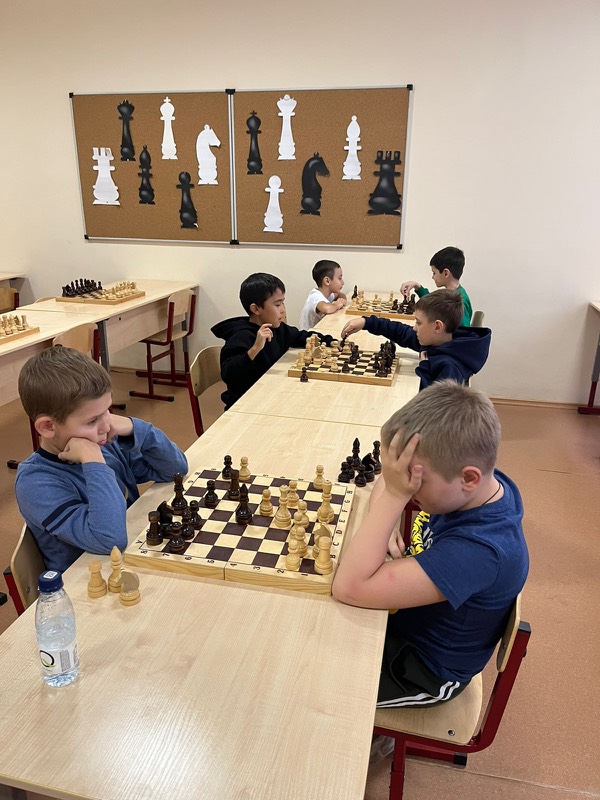 «Занимательная математика»
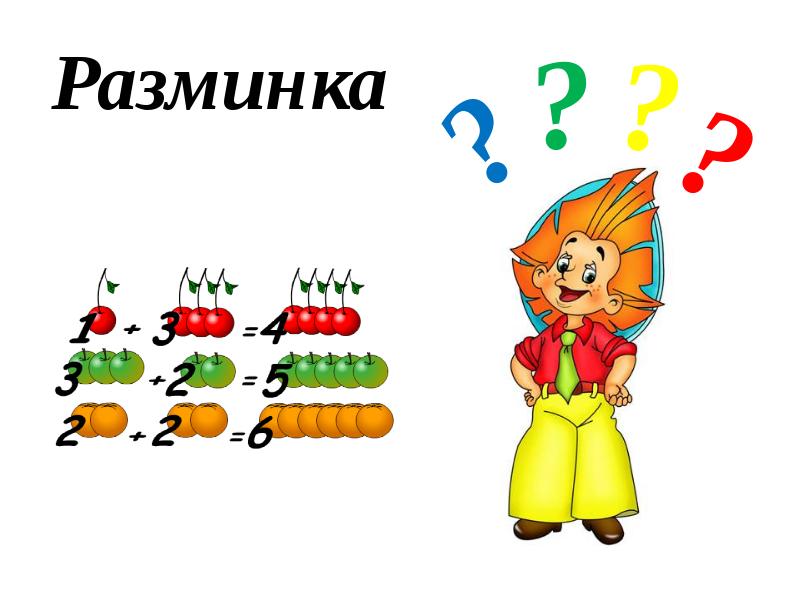 Программа предусматривает включение задач и заданий, трудность которых определяется не столько математическим содержанием, сколько новизной и необычностью математической ситуации.
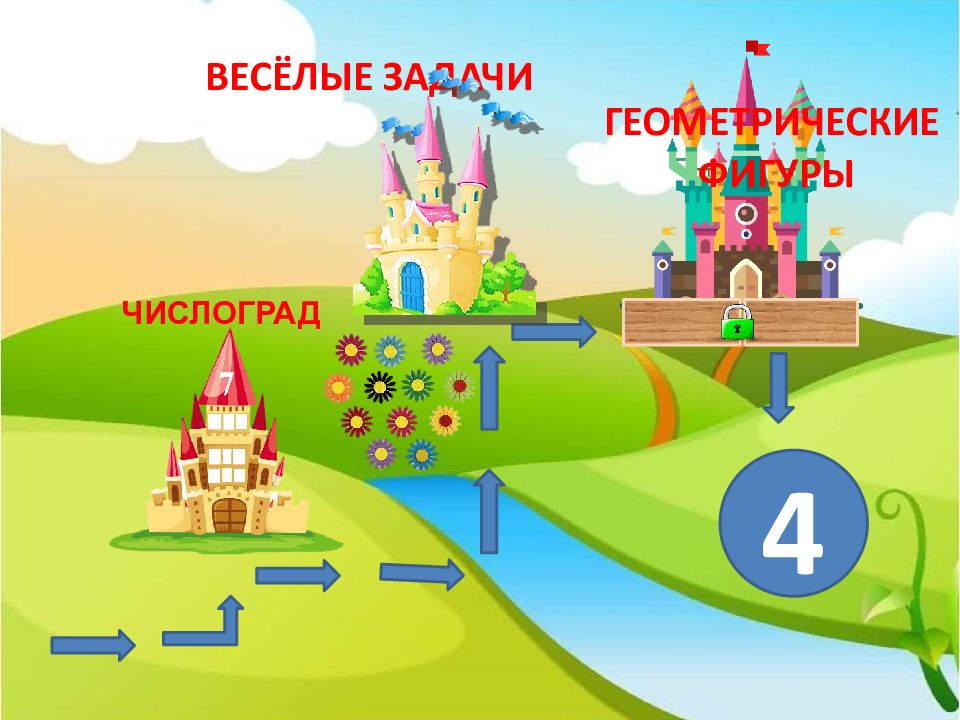 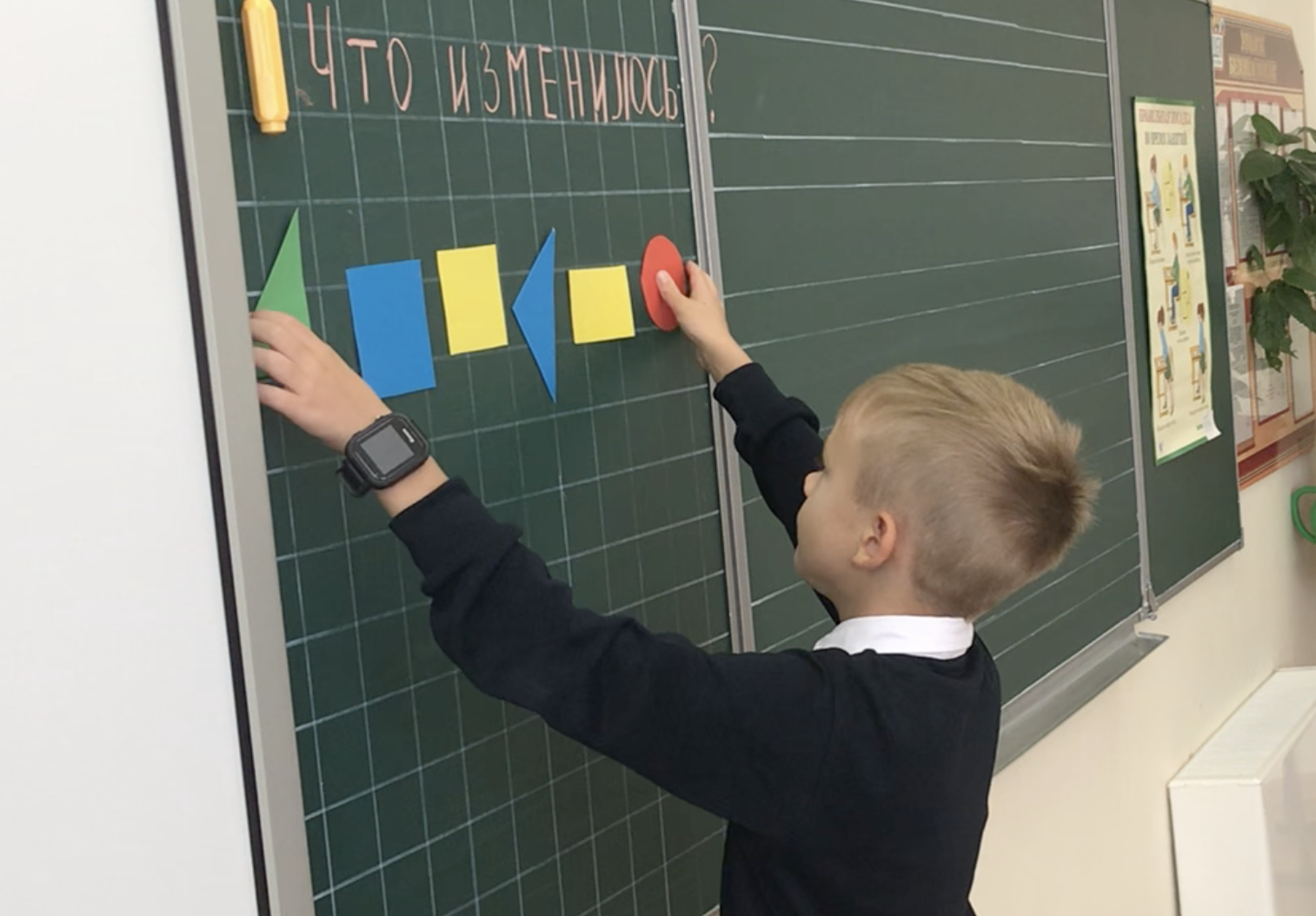 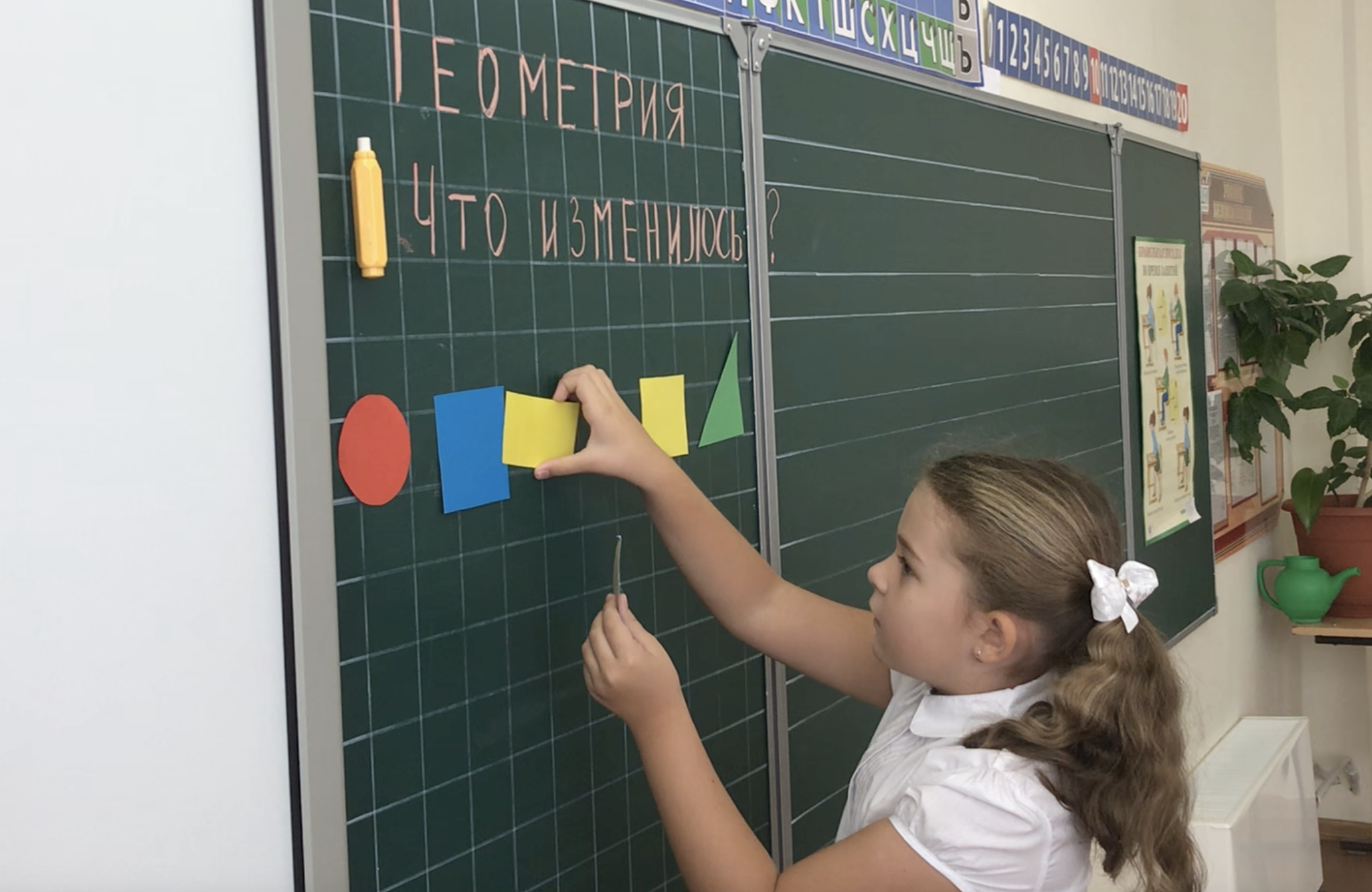 «Читаю в поисках смысла»
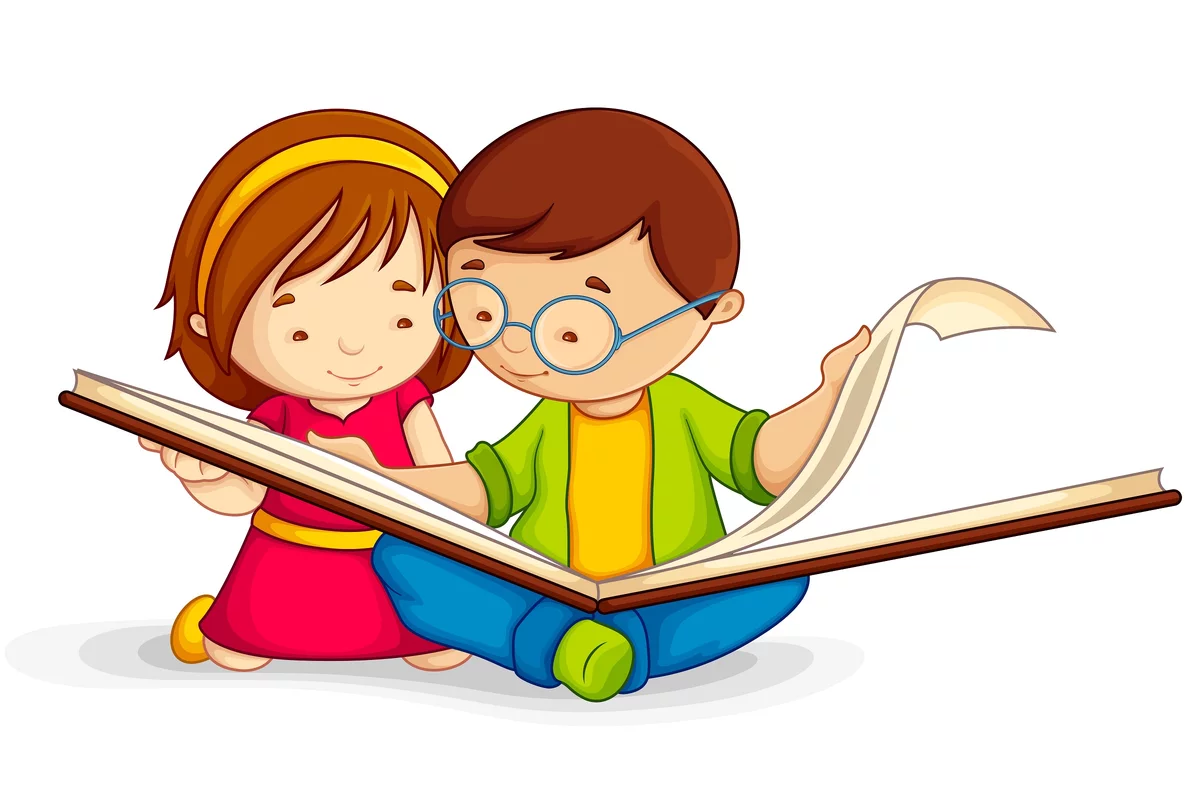 Читаю в поисках смысла – это такое качество чтения, при котором достигается понимание информационной, смысловой и идейной сторон произведения.
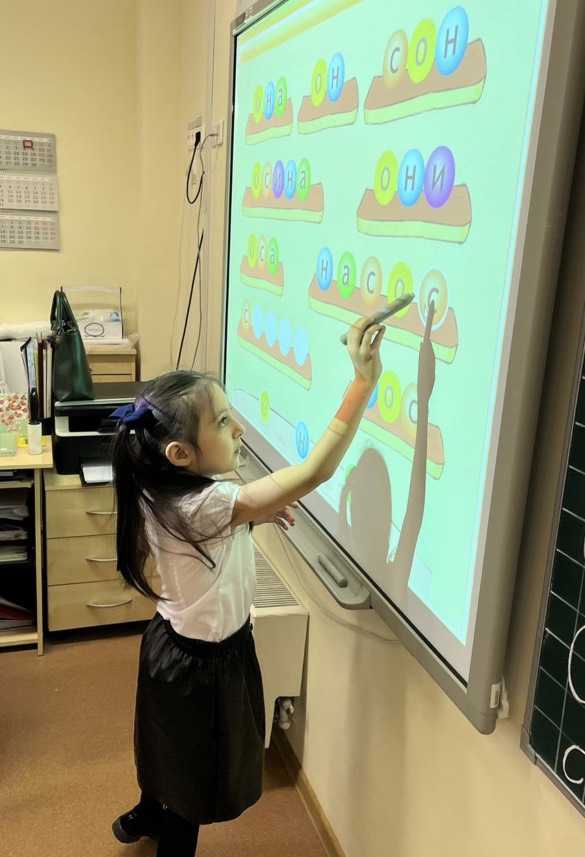 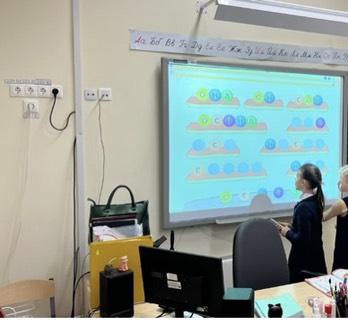 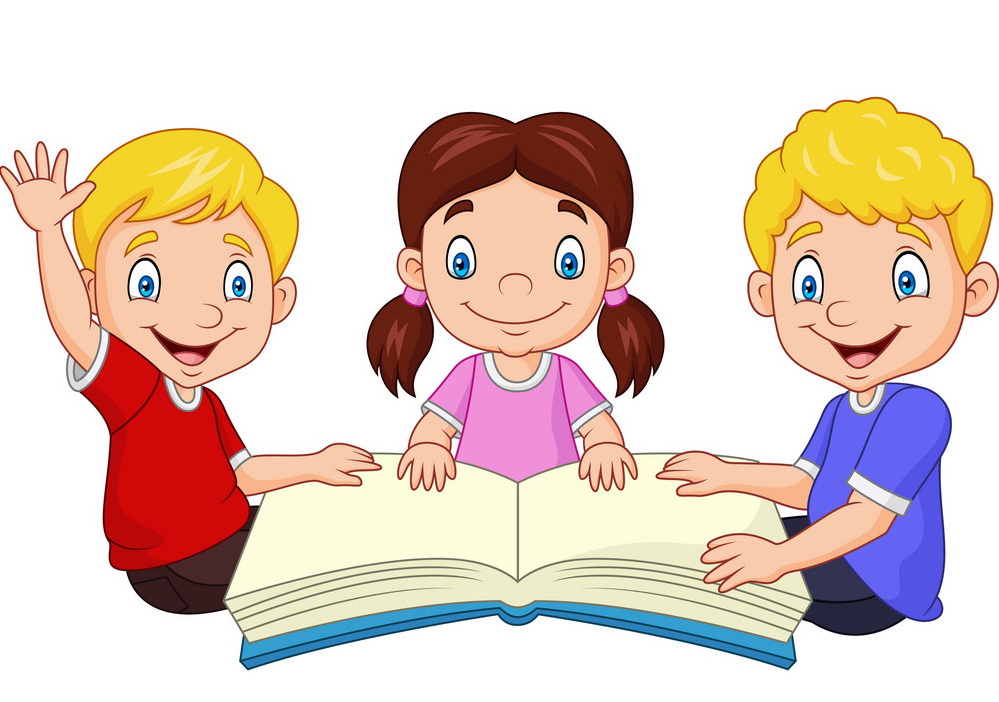 «Я—путешественник» (Путешествуем по России, миру)Изучение курса «Я – путешественник (Путешествуем по России и миру)», интегрирующего знания о природе, предметном мире, обществе и взаимодействии людей в нём, соответствует потребностям и интересам детей младшего школьного возраста.
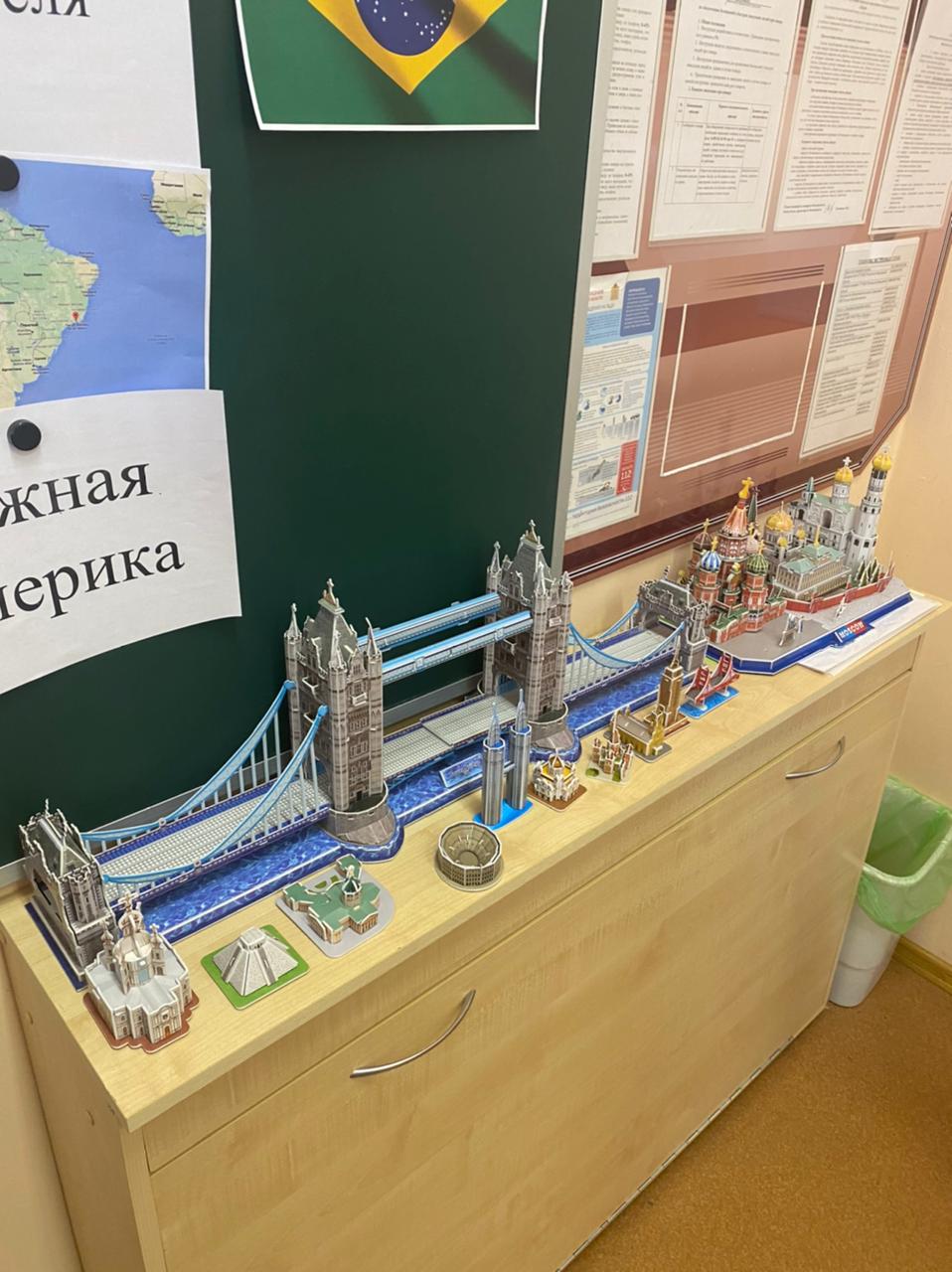 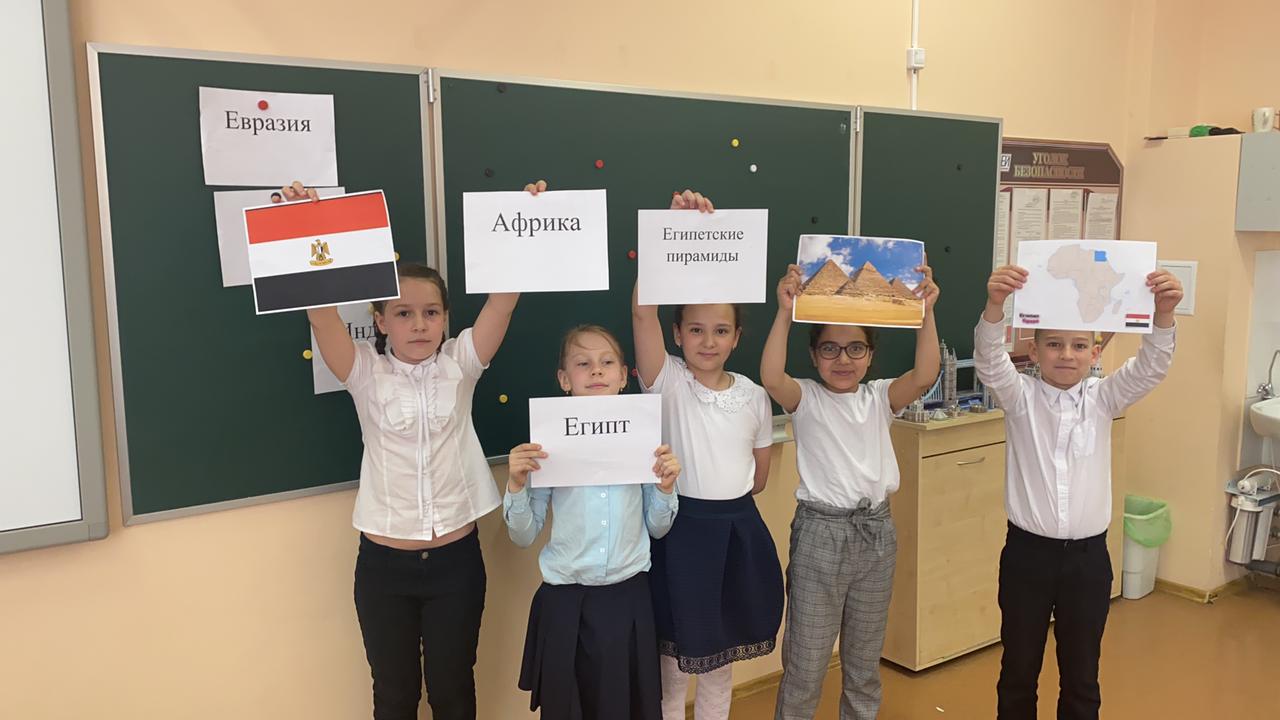 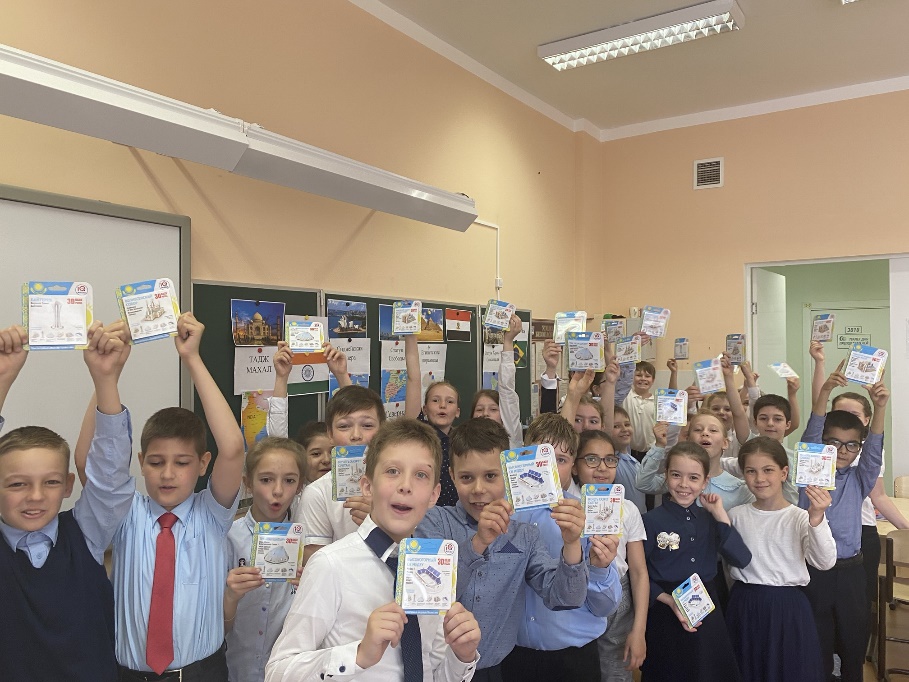 «Scratch программирование» Среда Scratch имеет дружественный пользовательский интерфейс, ребенок в ней не боится допустить ошибку при написании программного кода, так как «собирает» программу из разноцветных блоков-команд, подобно тому, как собираются объекты из разноцветных кирпичиков в конструкторах Лего.
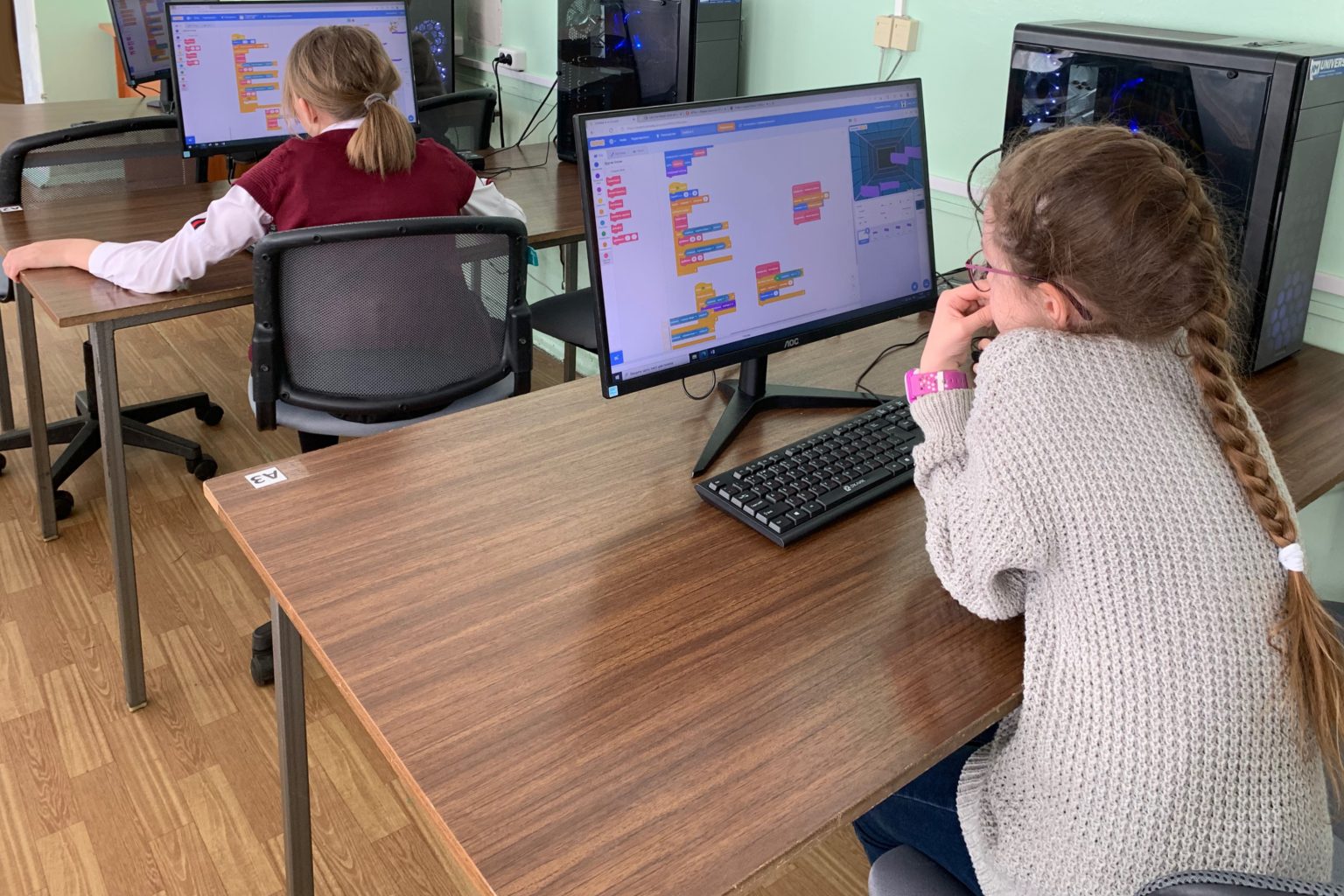 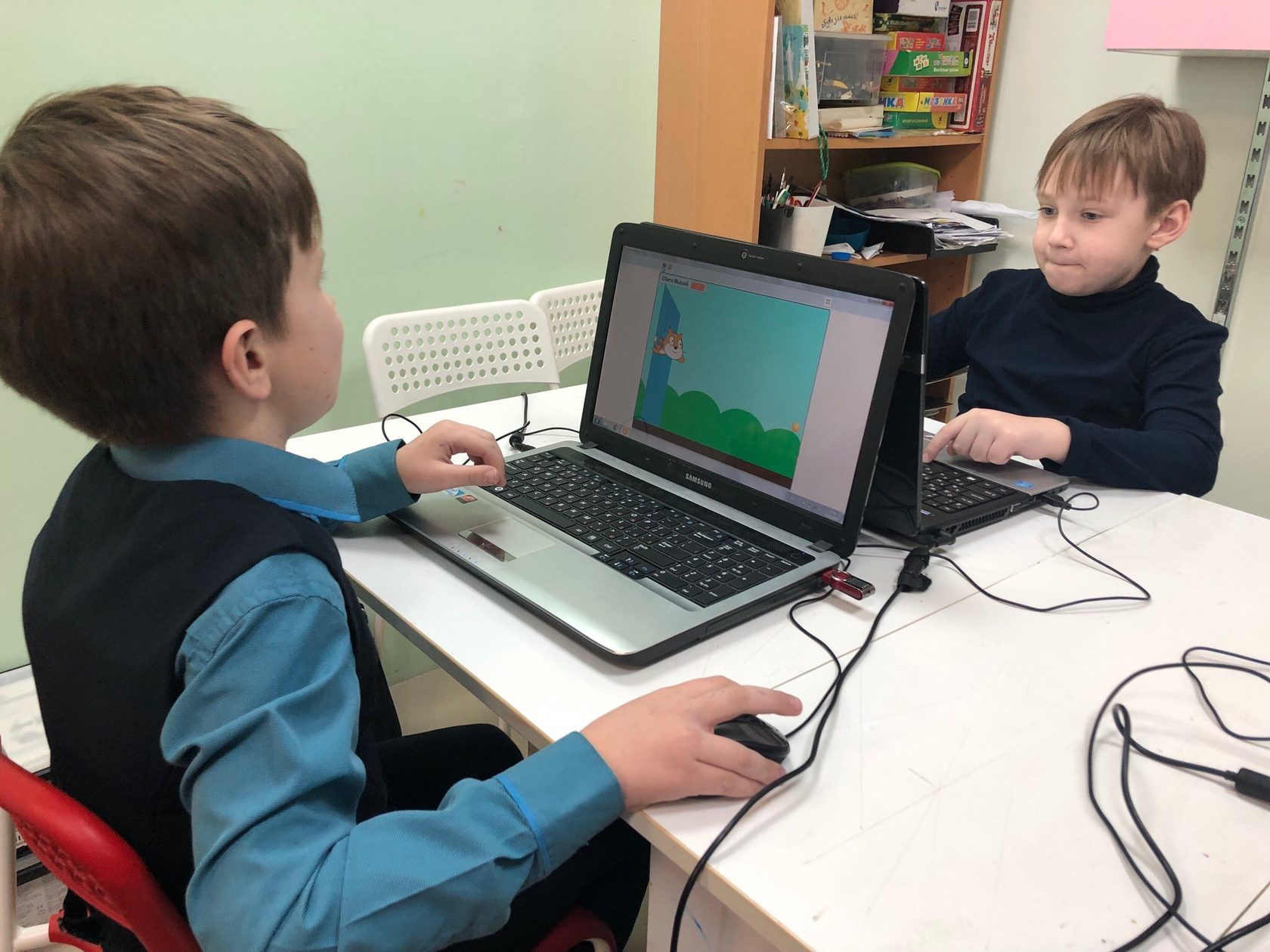 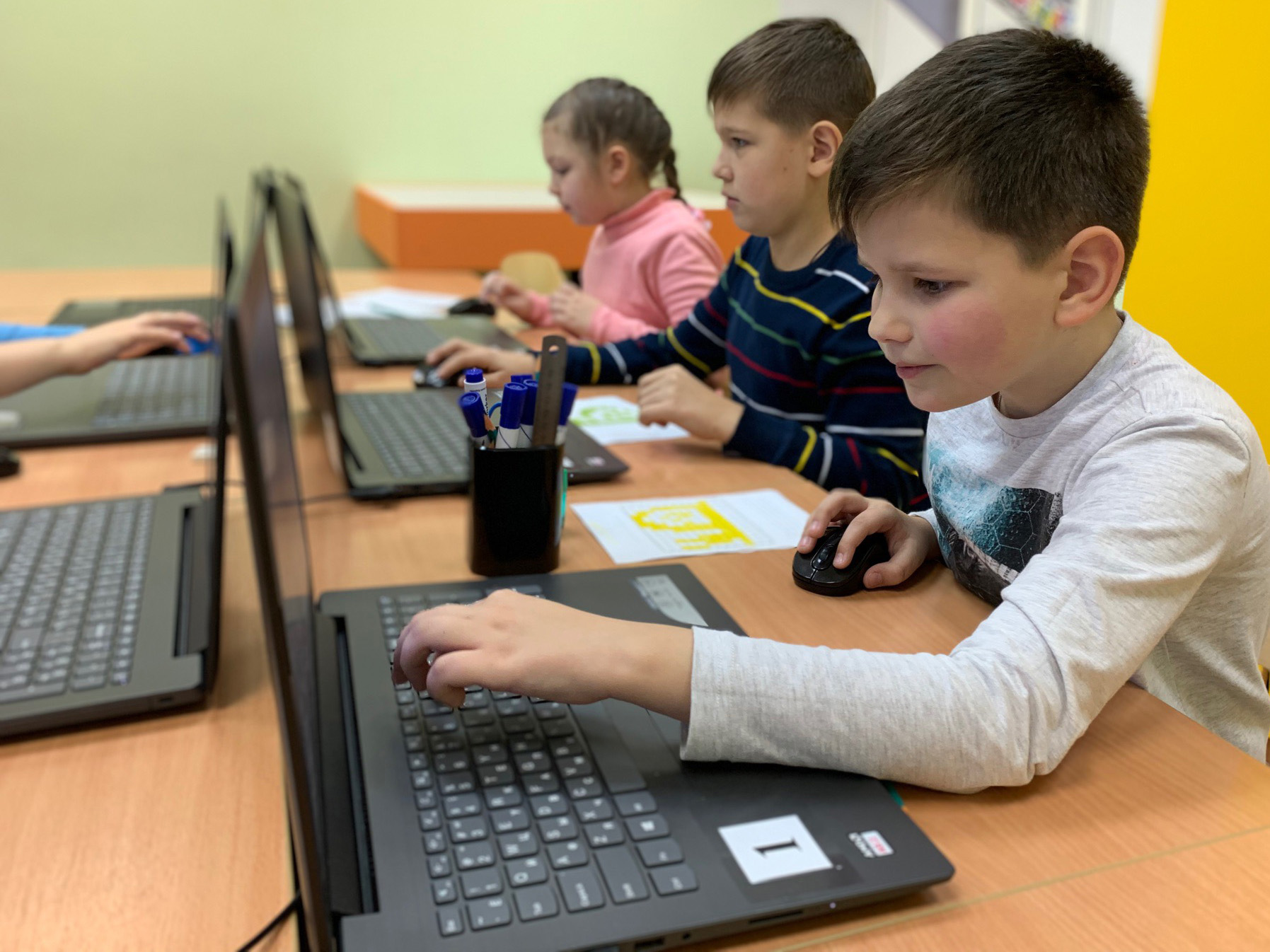 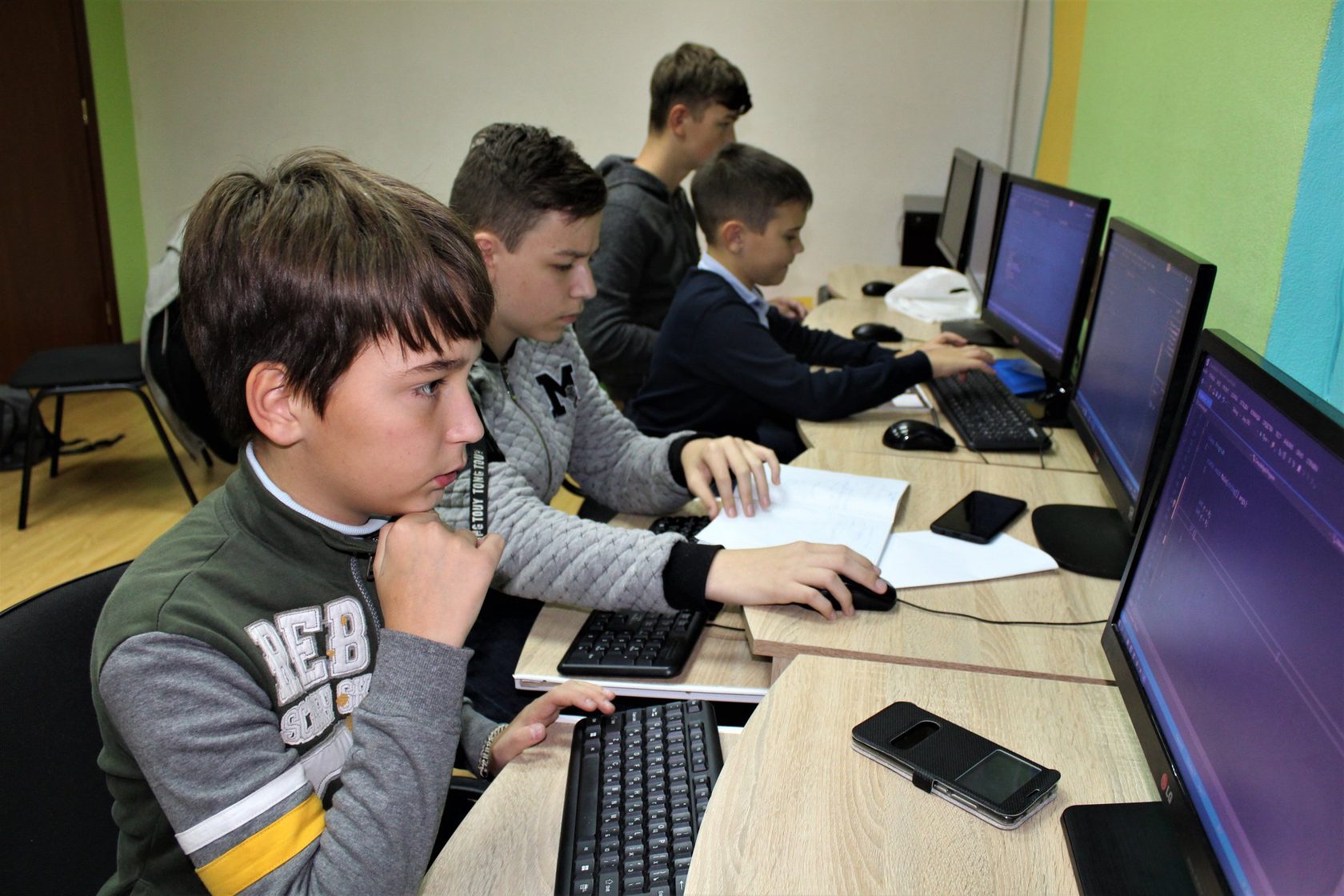 «Движение есть жизнь!»
Подвижные игры являются одним из традиционных средств педагогики. В играх ярко отражается образ жизни людей, их быт, труд, представление о чести, смелости, мужестве, желание обладать силой, ловкостью, выносливостью, быстротой и красотой движений. Проявлять смекалку, выдержку, творческую выдумку, находчивость, волю, стремление к победе.
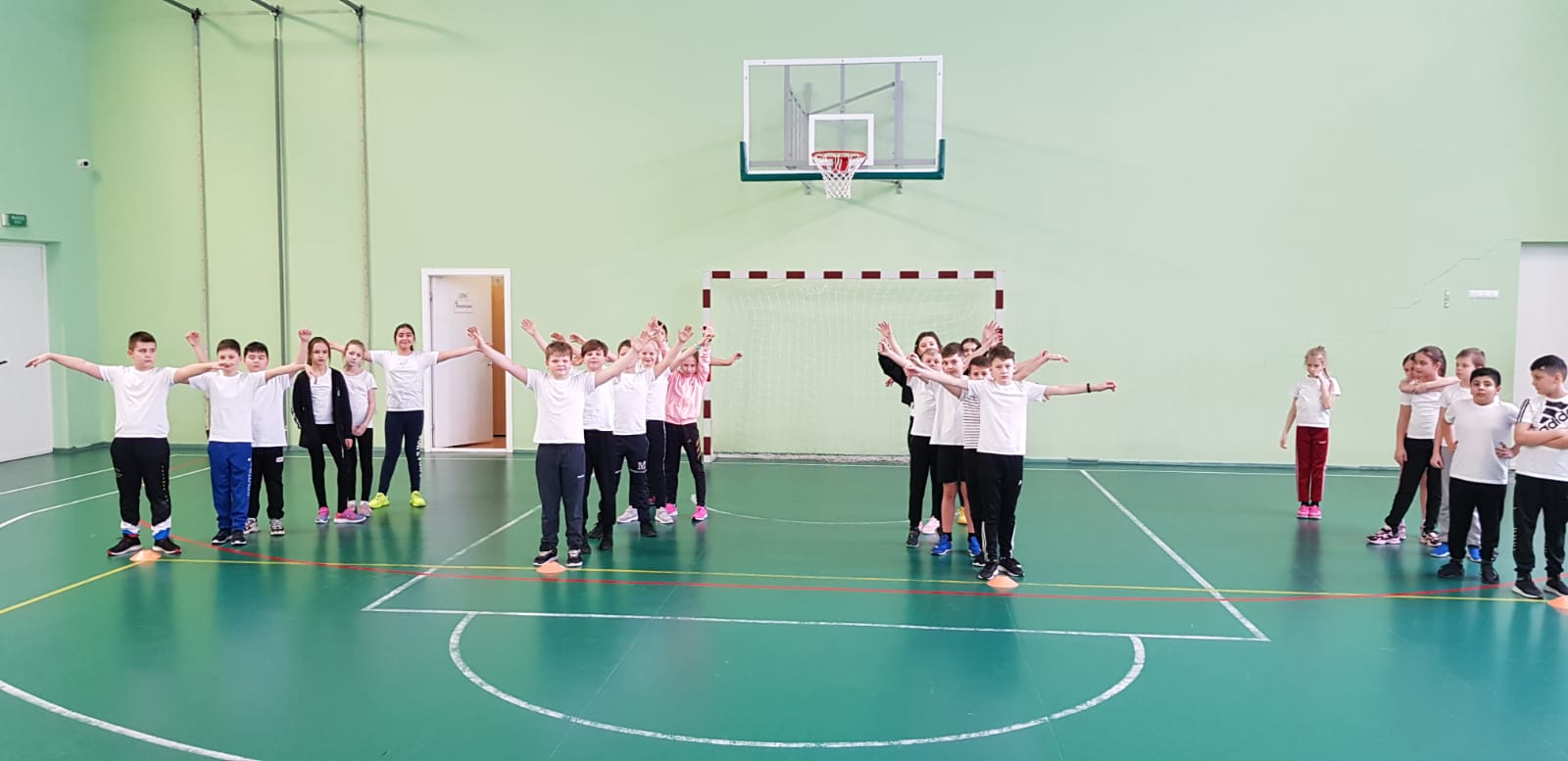 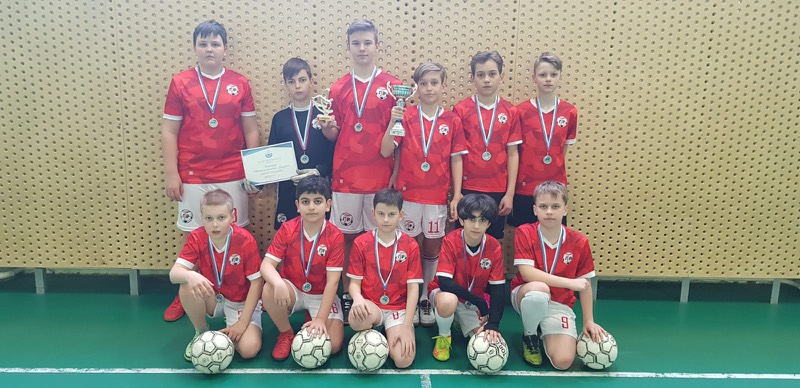 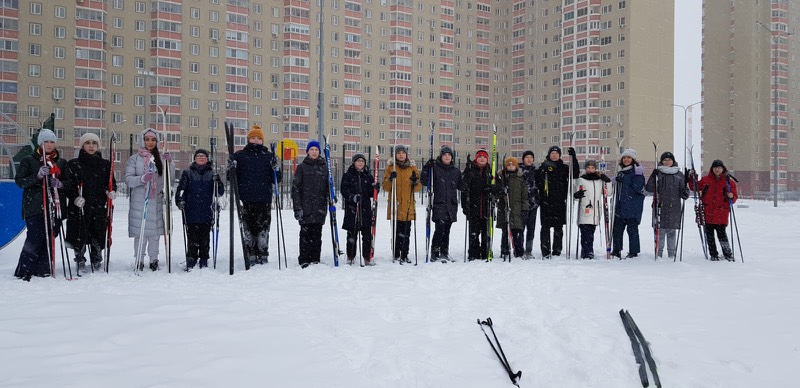 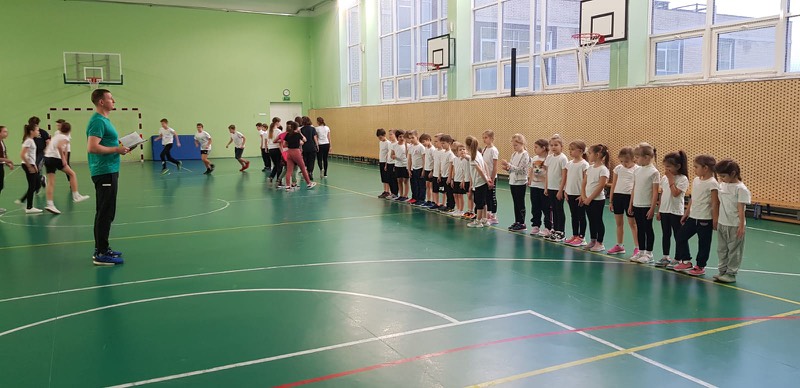 «Имя тебе - победитель»
Историческую память необходимо сохранить подрастающему поколению. Это основа гражданско-патриотического воспитания.
Огромную роль в этом воспитании играет Победа народа нашей страны в Великой Отечественной войне. Историю войн, битв и ее героев должен знать каждый россиянин.
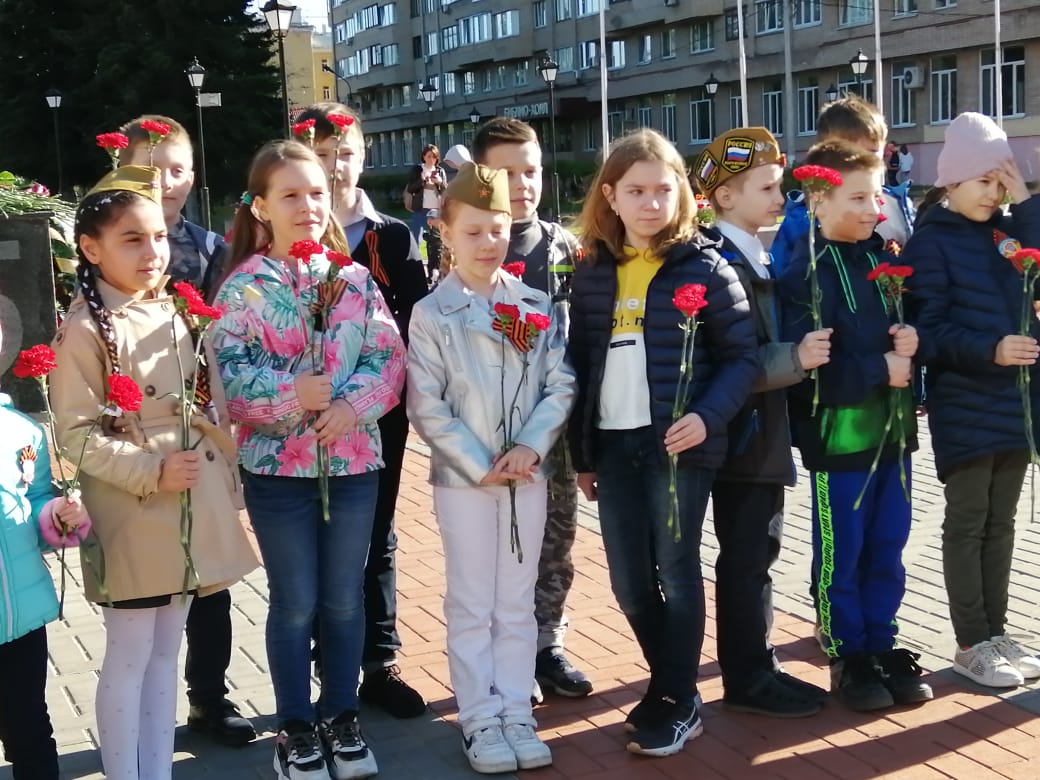 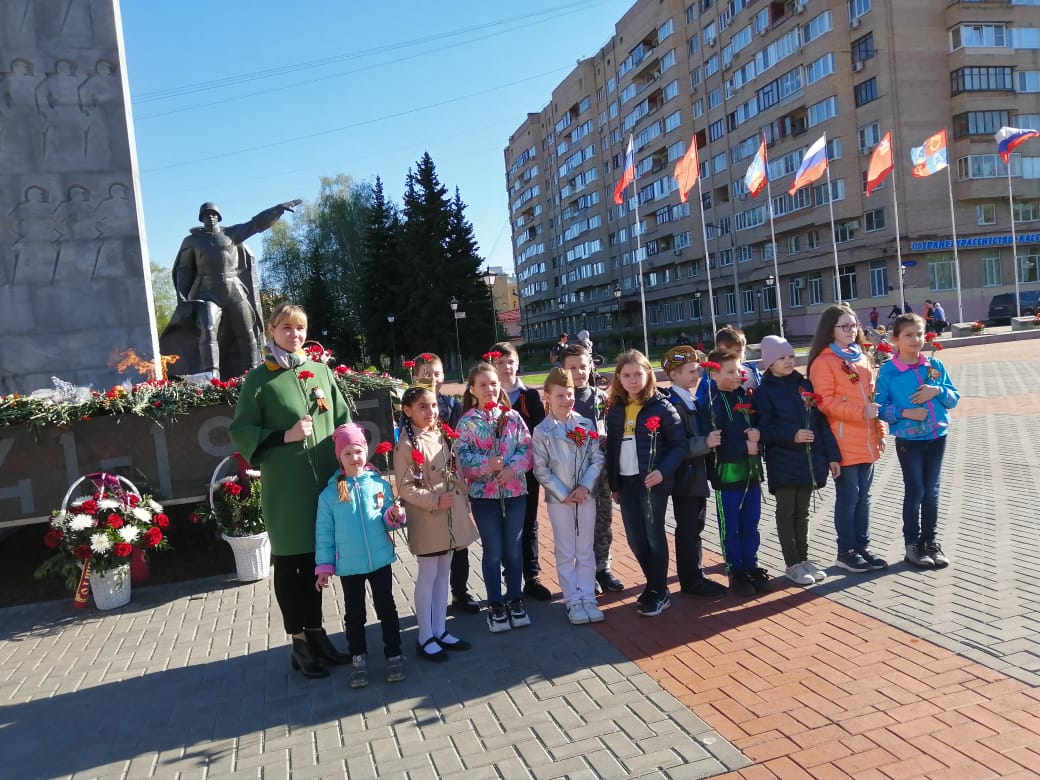 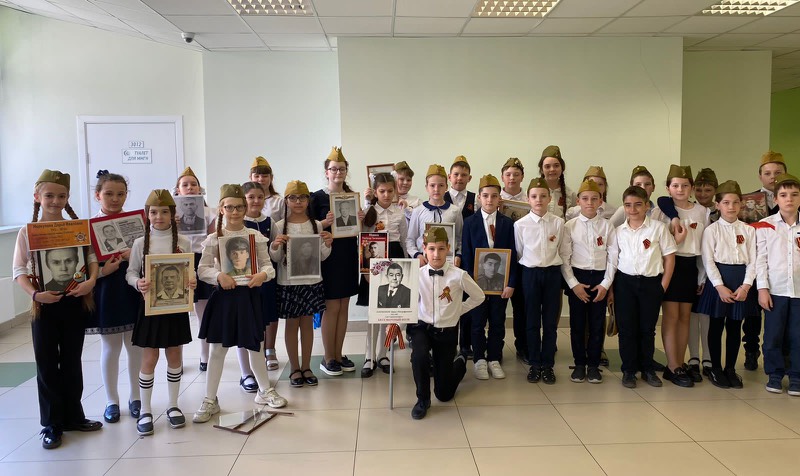 Вывод
В соответствии с требованиями ФГОС НОО  достижение планируемых образовательных результатов возможно через урочную и внеурочную деятельность. 
    Таким образом, внеурочная деятельность рассматривается как неотъемлемая  часть образовательного процесса.
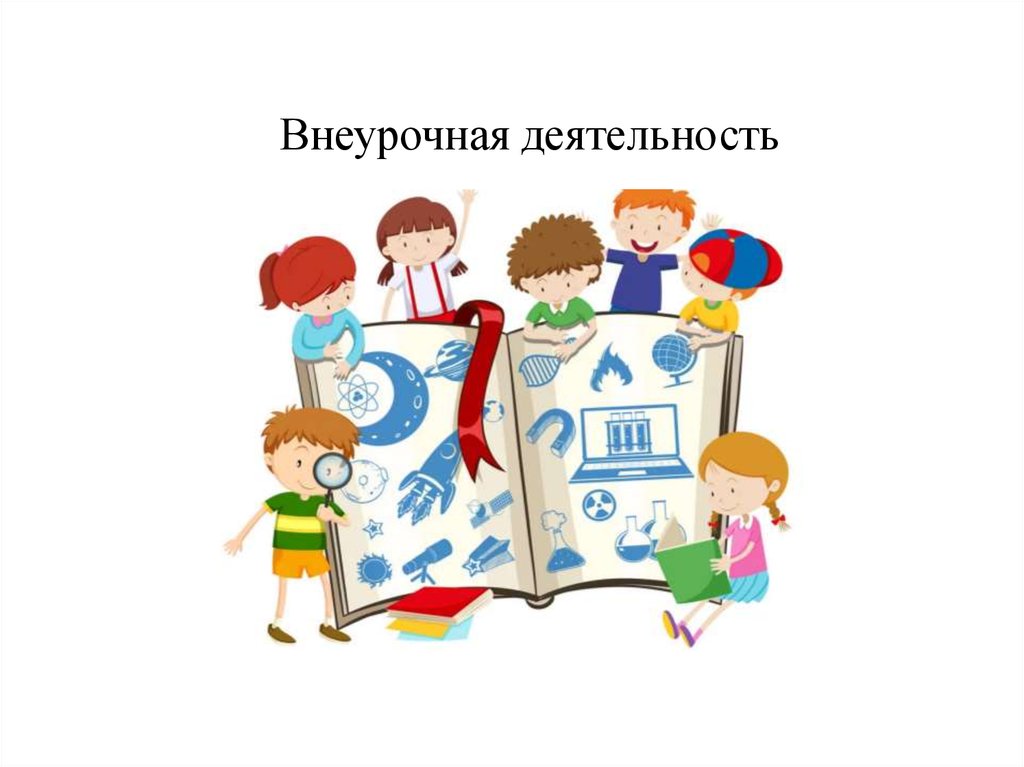 Спасибо за внимание!